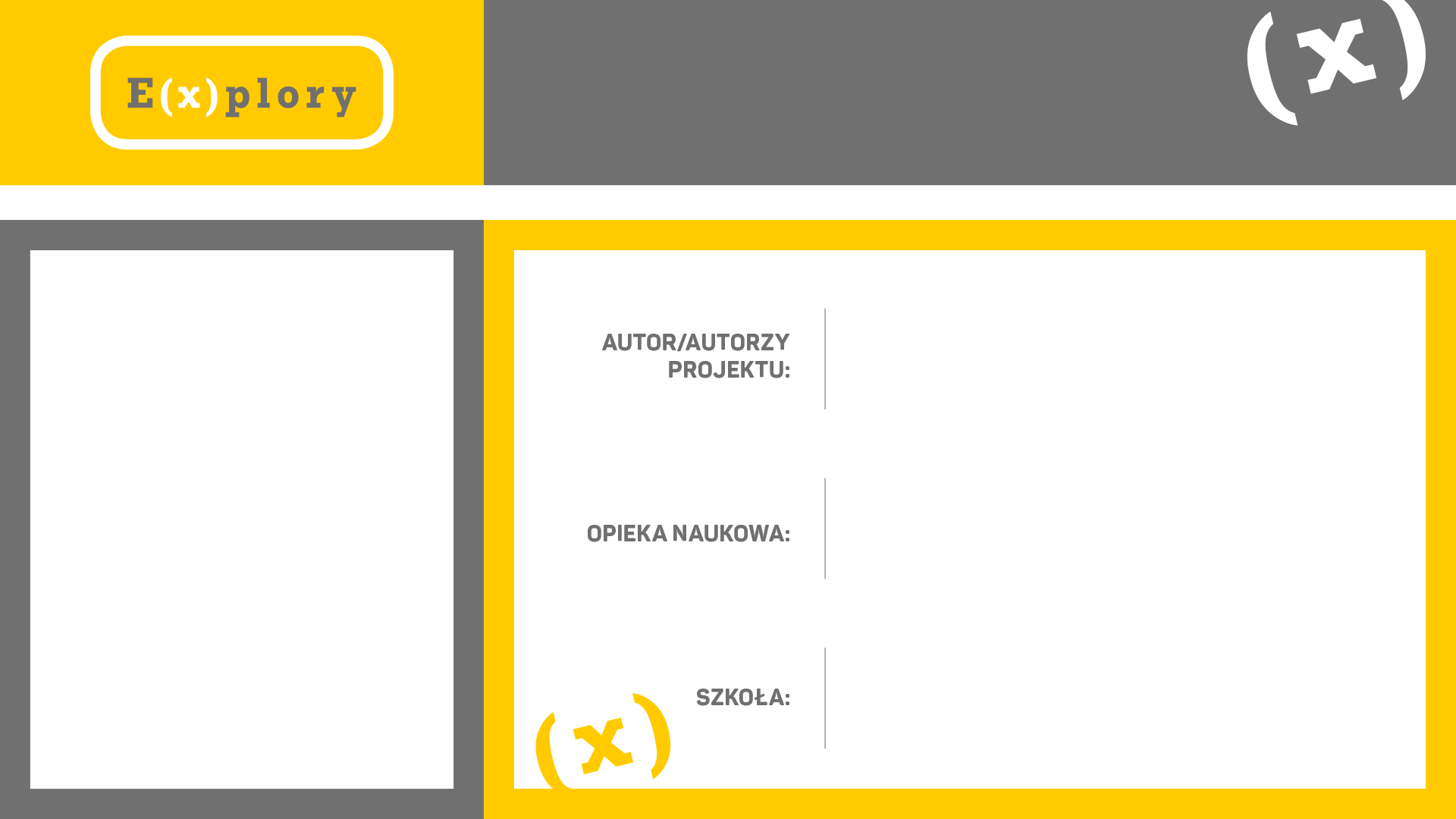 System Monitoringu Przewietrzania Pomieszczeń RVMS (Room Ventilation Monitoring System)Jako pomoc przy ograniczeniu rozprzestrzeniania się koronAwirusa w czasie pandemii COVID-19 w budynkach użyteczności publicznej.
Dorota Podlewska, Mateusz Chmielewski, Konrad Woźniak
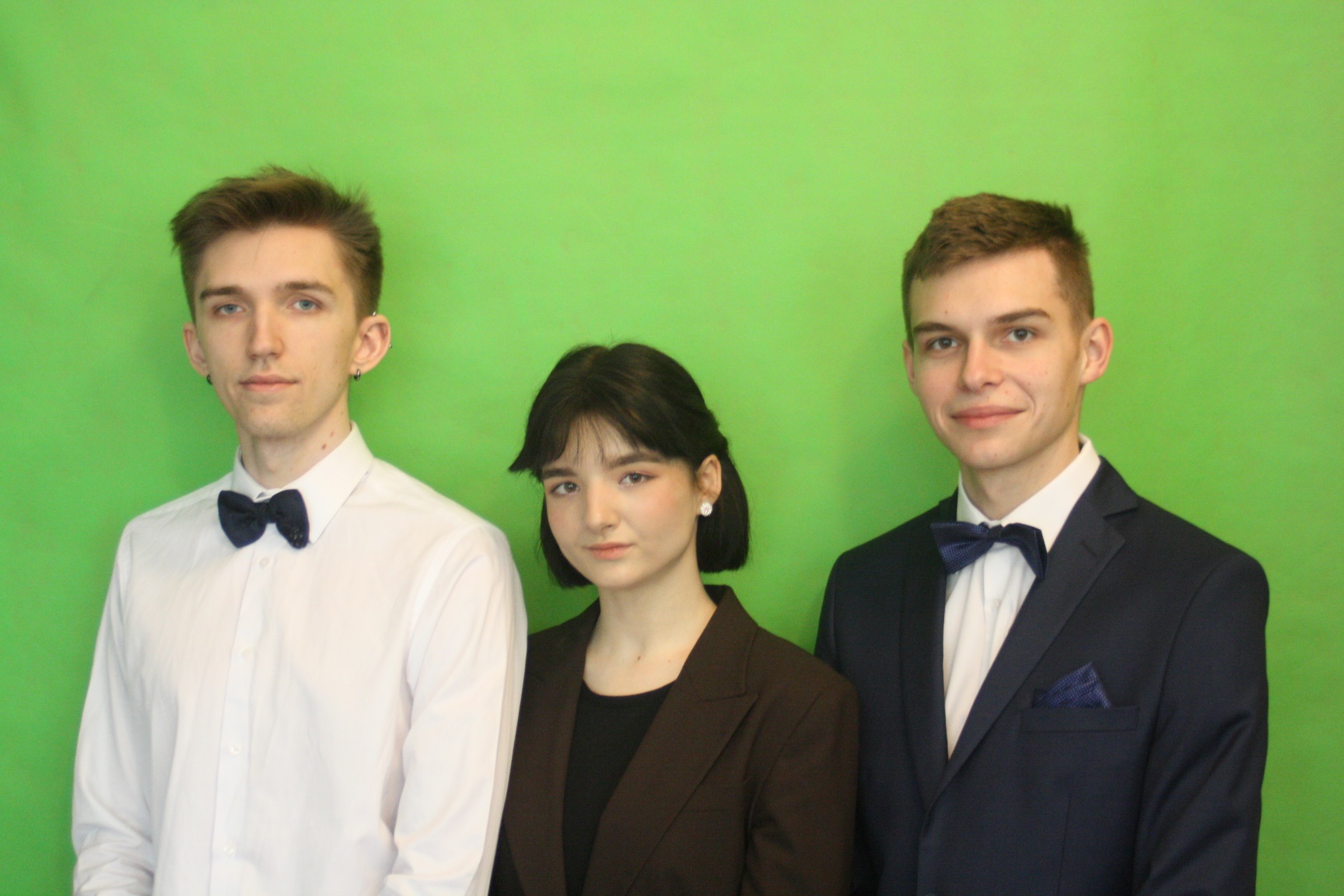 ZDJĘCIE ZESPOŁU
mgr inż. Wojciech Kaczmarek
Technikum nr 4 w Zespole Szkół Elektrycznych we Włocławku
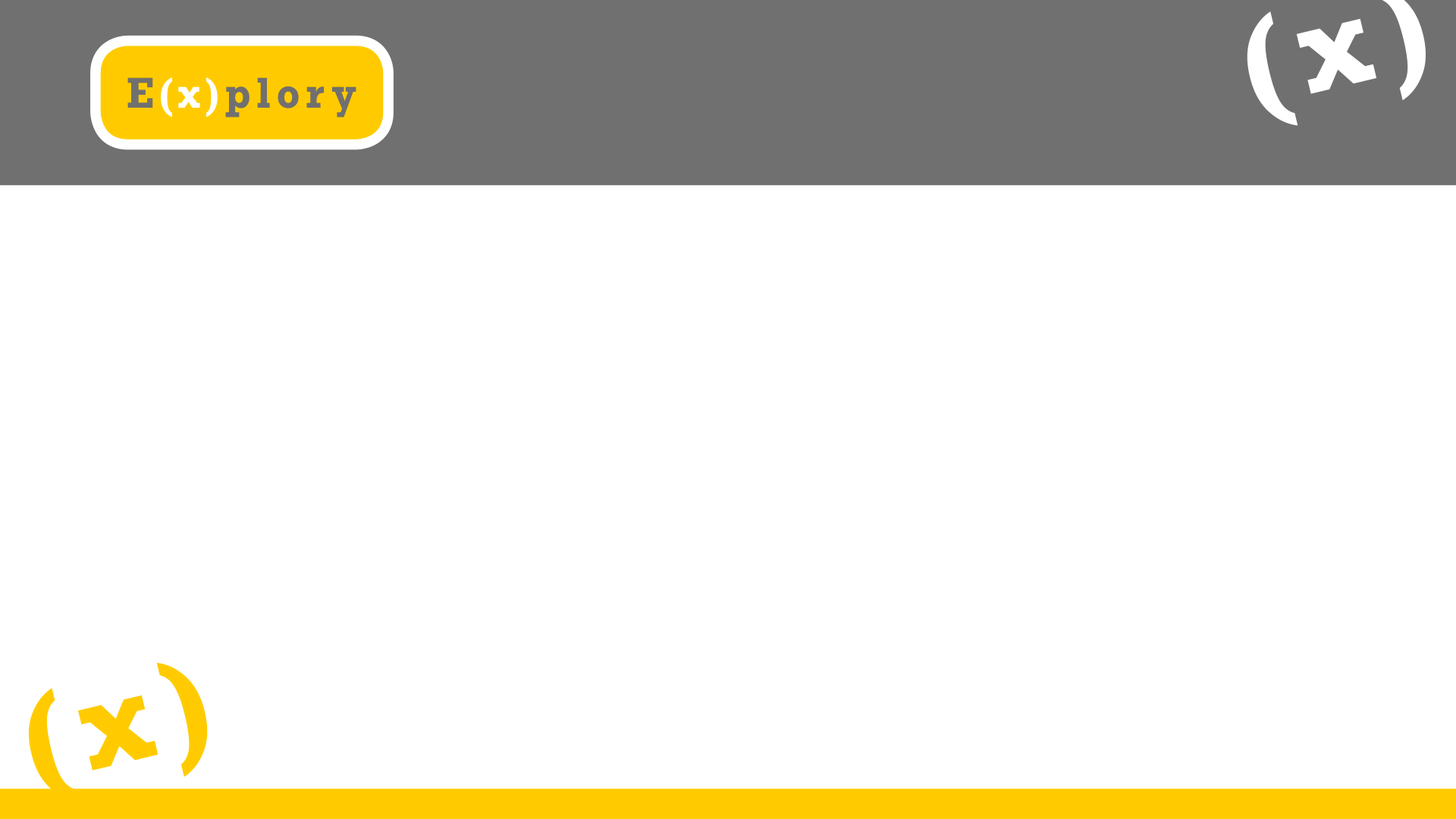 W 2020 roku w naszej szkole opracowano i skonstruowano prototyp urządzenia MICDI (Modular Internal Carbon Dioxide Indicator), modułowego wewnętrznego sygnalizatora zawartości dwutlenku węgla. MICDI to urządzenie umieszczone w sali lekcyjnej, które wyświetla stężenie zawartości dwutlenku węgla  (CO2) i sygnalizuje przekroczenie dopuszczalnego progu w pomieszczeniu. W założeniach urządzenie miało służyć do poprawy komfortu pracy w salach lekcyjnych . Niestety nadeszła pandemia…
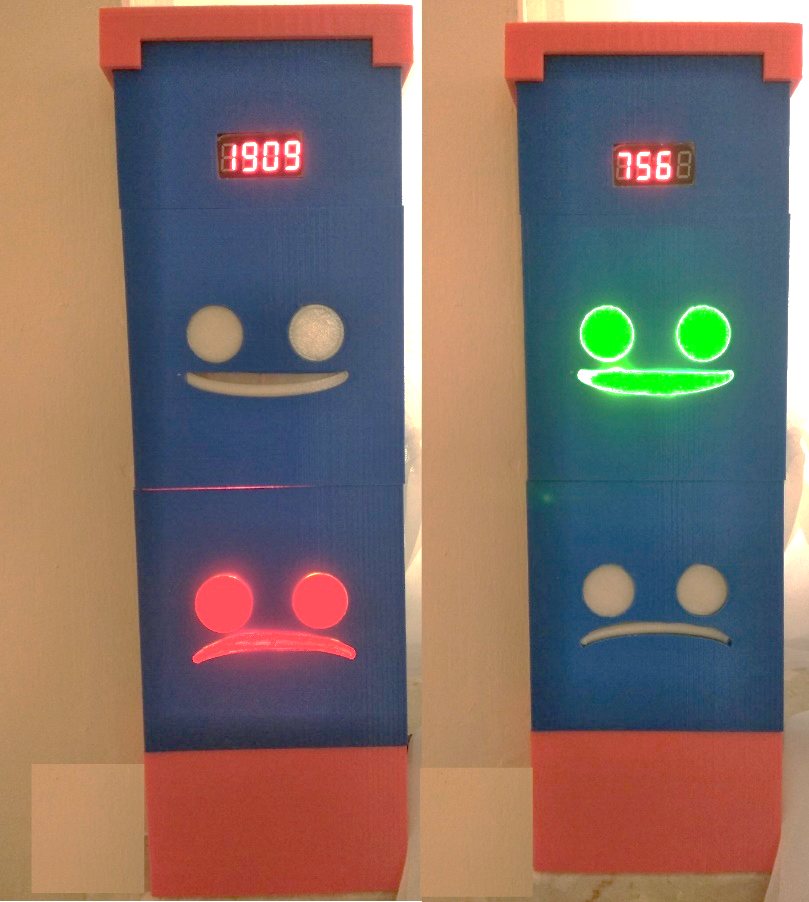 Urządzenia MICDI
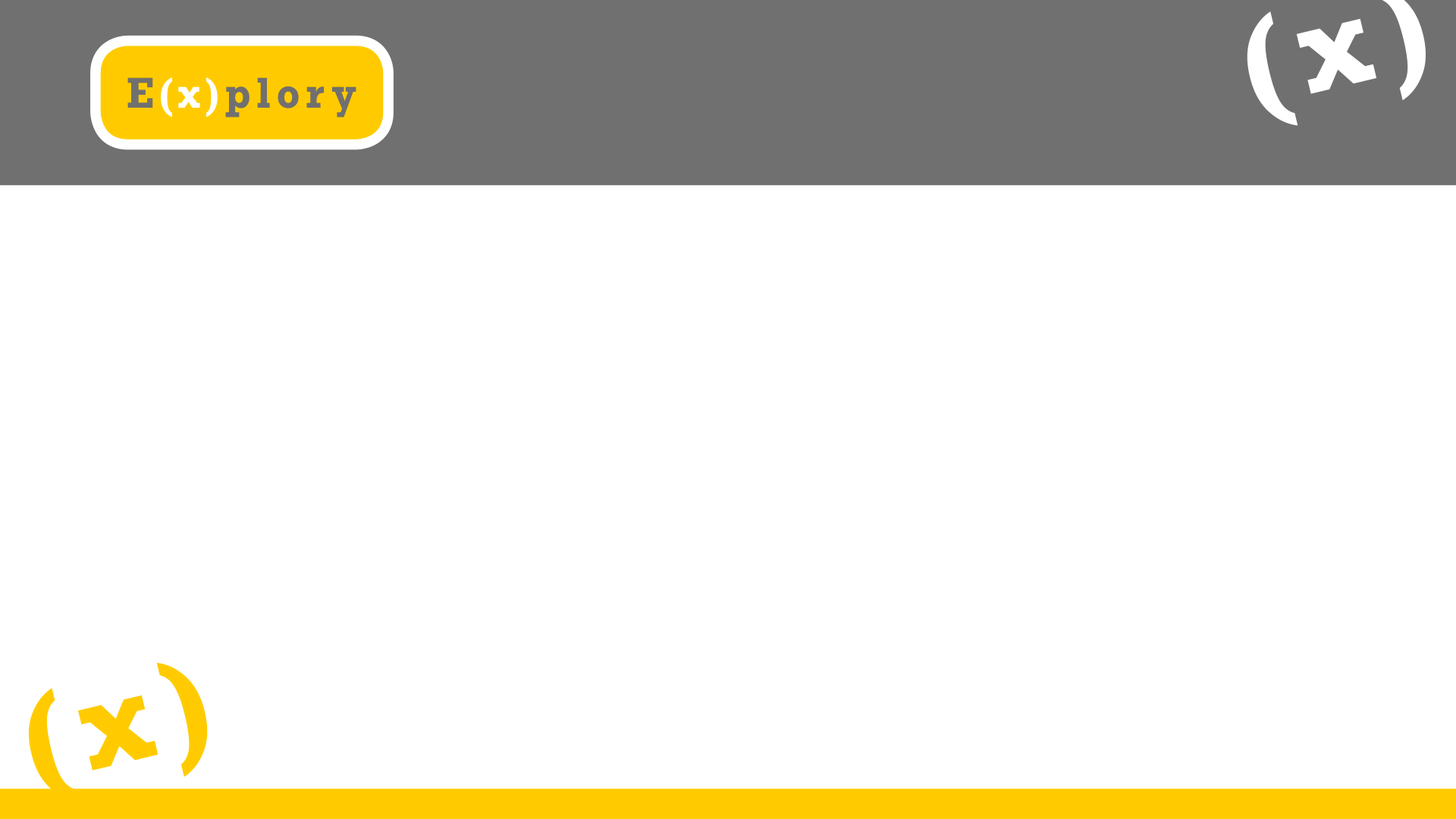 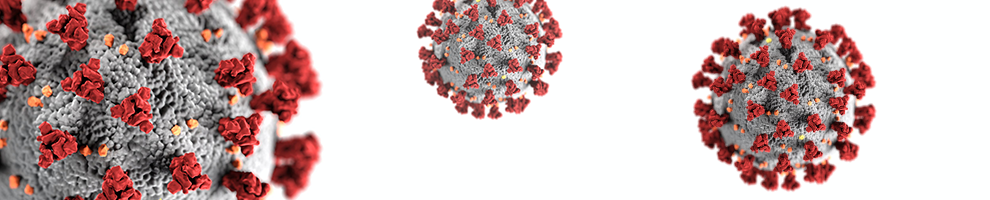 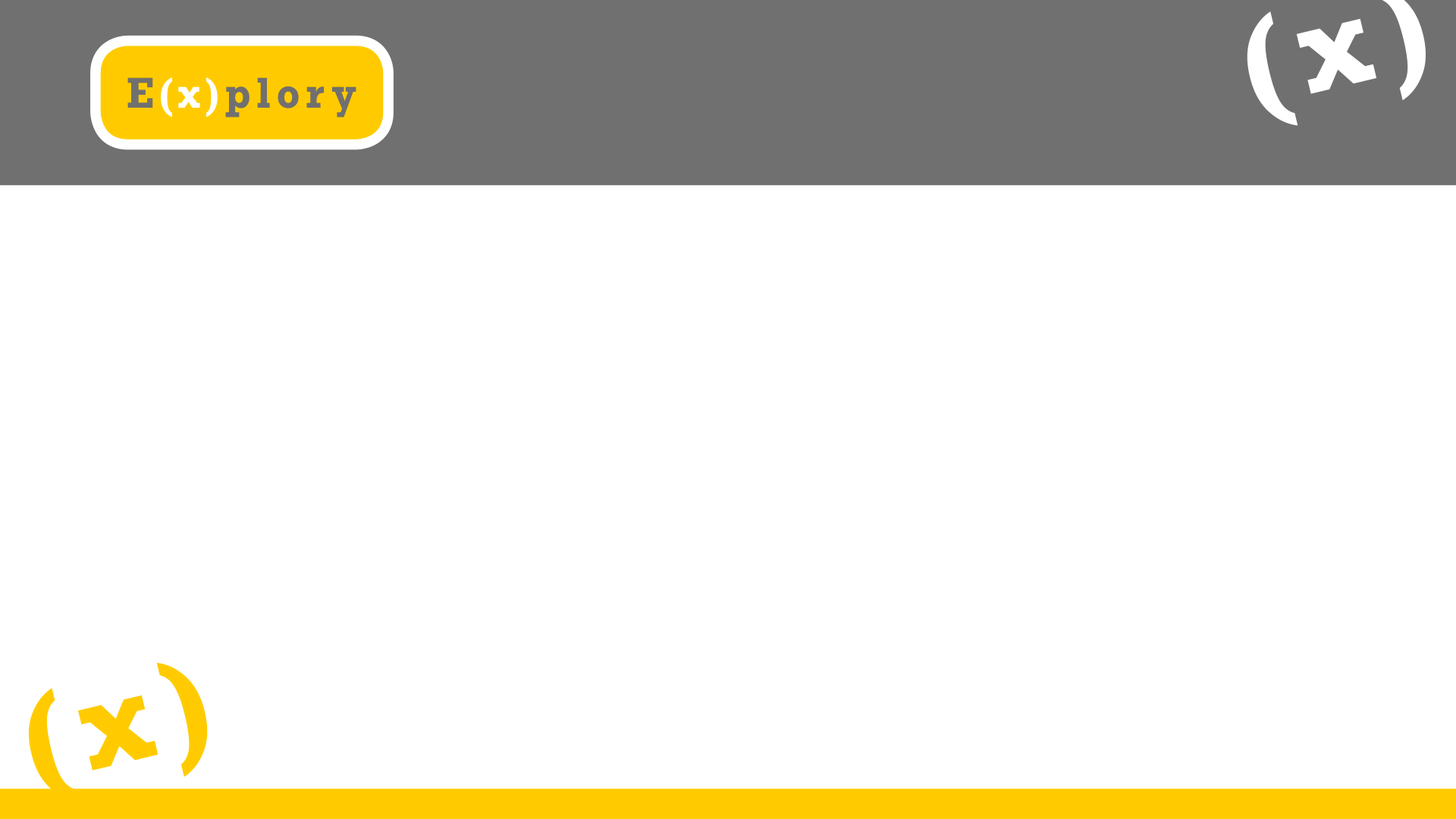 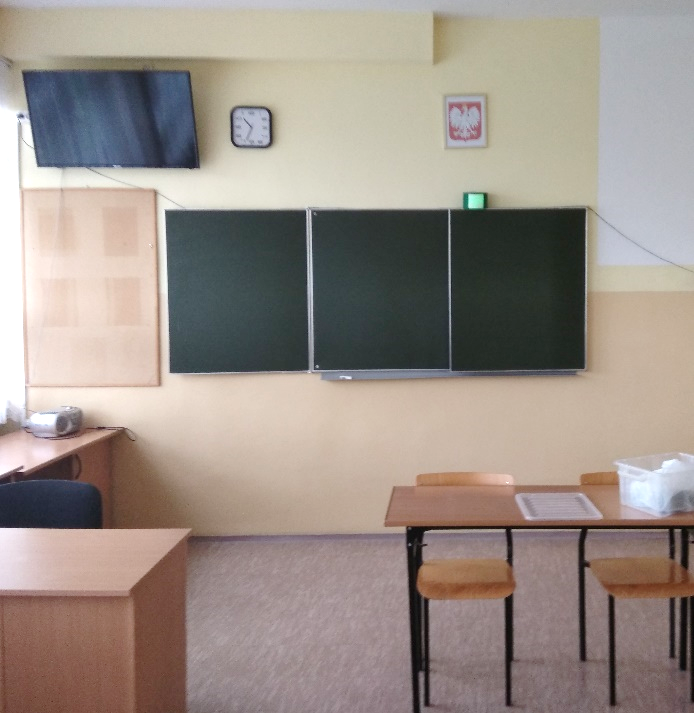 System Monitoringu Przewietrzania Pomieszczeń RVMS ( Room Ventilation Monitoring System) składa się z kilku czujników-sygnalizatorów umieszczonych w monitorowanych pomieszczeniach oraz aplikacji dostępnej z dowolnego miejsca, która zbiera i prezentuje dane o stopniu wywietrzenia danego pomieszczenia. Pomysł wykorzystania urządzenia MICDI do budowy systemu RVMS wymagał  zaprojektowania czujnika- sygnalizatora praktycznie od nowa, tak aby zapewnić mu dodatkowe funkcjonalności. Nowy czujnik-sygnalizator musiał być widoczny w sali lekcyjnej, (ponieważ informował lokalnie o przekroczeniu stężenia CO2) i komunikować się ze stacja monitorującą.
Sposób umieszczenia urządzenia w sali lekcyjnej
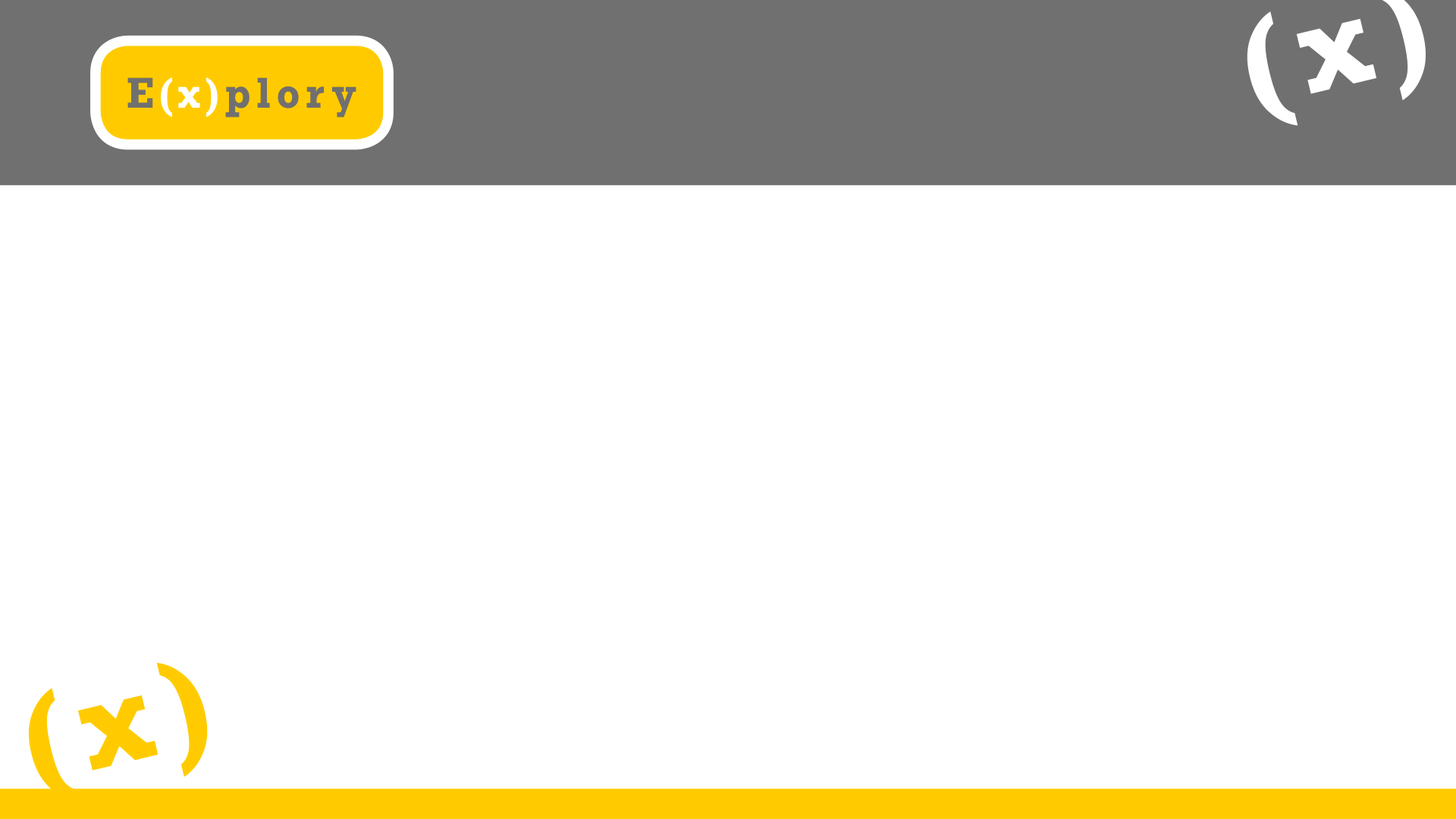 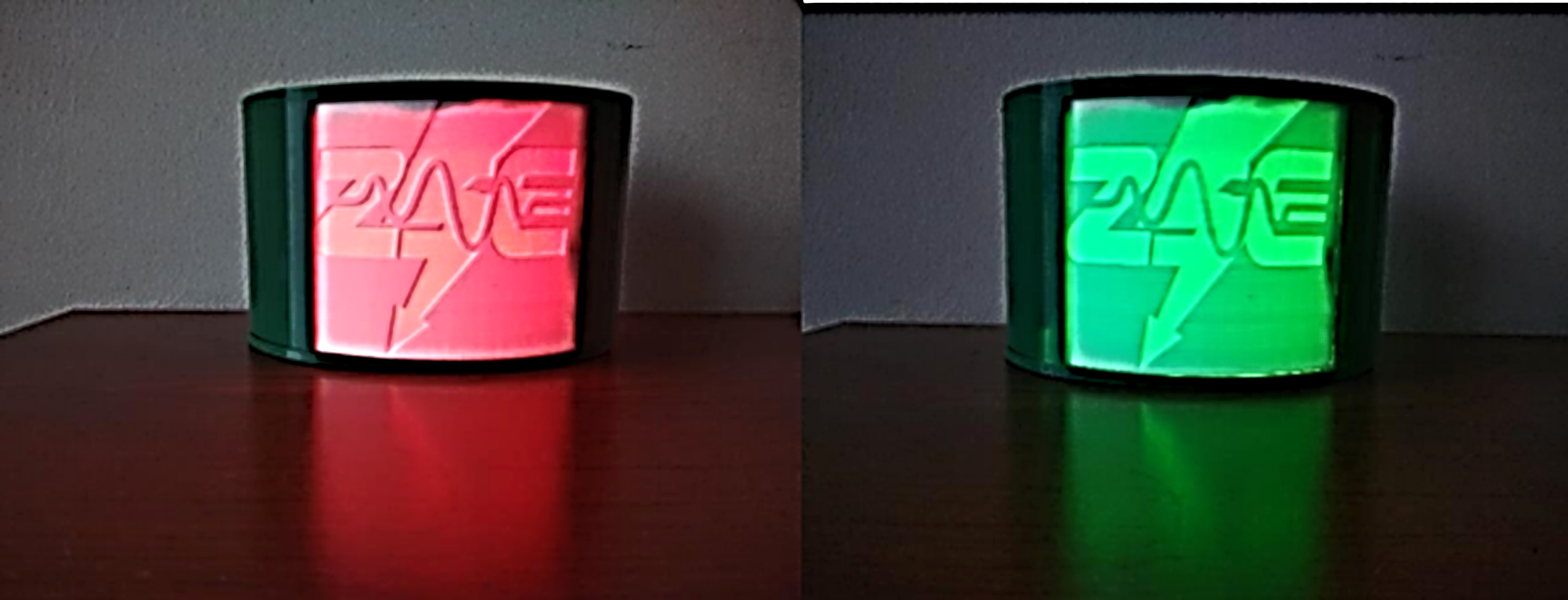 Musieliśmy też zaprojektować i wydrukować nową obudowę. Obudowa czujnika musi spełniać kilka zadań. Pierwszym bardzo ważnym jest widoczność czujnika oraz jego sygnałów. Po testach przeprowadzonych w klasach, zdecydowaliśmy się na kolor zielony i czerwony. Dodatkowo czujnik reklamuje naszą szkołę wyświetlając jej logo.
Obudowa czujnika-sygnalizatora. Widoczne podświetlane logo szkoły.
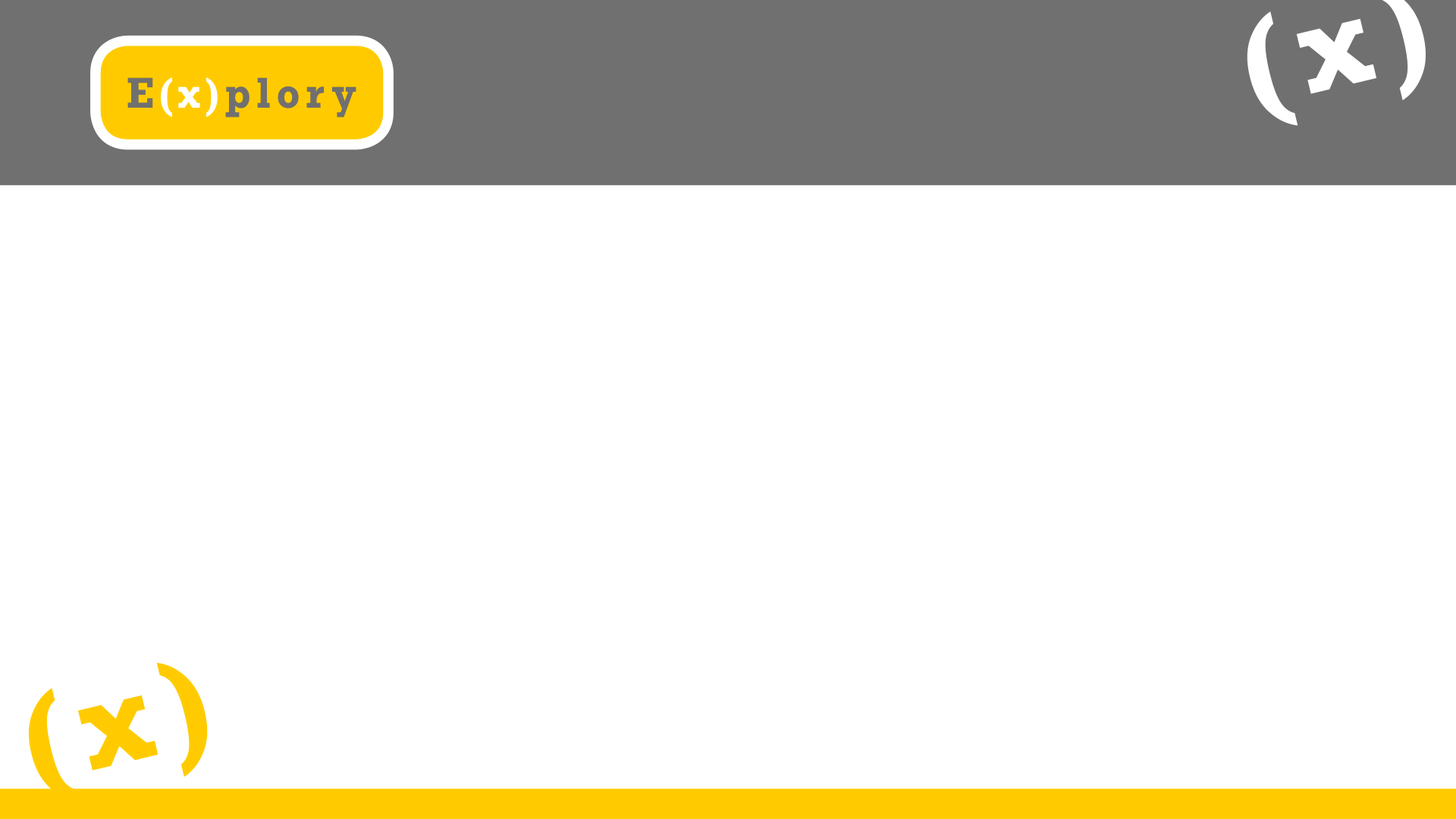 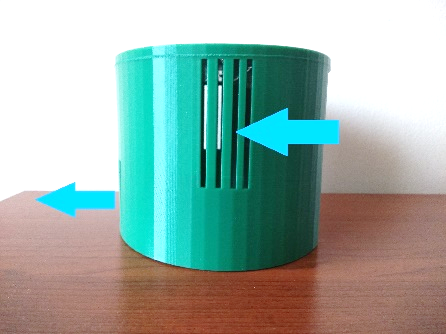 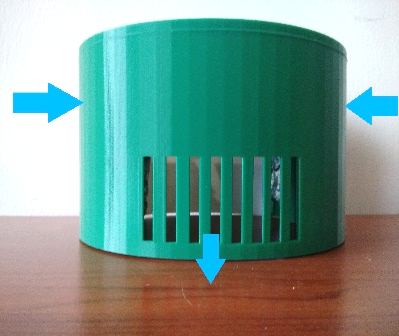 Czujnik- sygnalizator, to małe laboratorium chemiczne, które mierzy zawartość CO2 w powietrzu. Dlatego tak ważnym zadaniem jest pobieranie powietrza do badań z monitorowanej sali. Doświadczalnie wybraliśmy umiejscowienie i rozmiary otworów dolotowych w obudowie. Dobraliśmy wentylator, który zapewnia najlepszą cyrkulację powietrza, jego prędkość i usytuowanie w obudowie. Wszystko po to, aby powietrze w obudowie jak najdokładniej odzwierciedlało powietrze w sali. Na rysunku niebieskie strzałki pokazują kierunek przepływu powietrza.
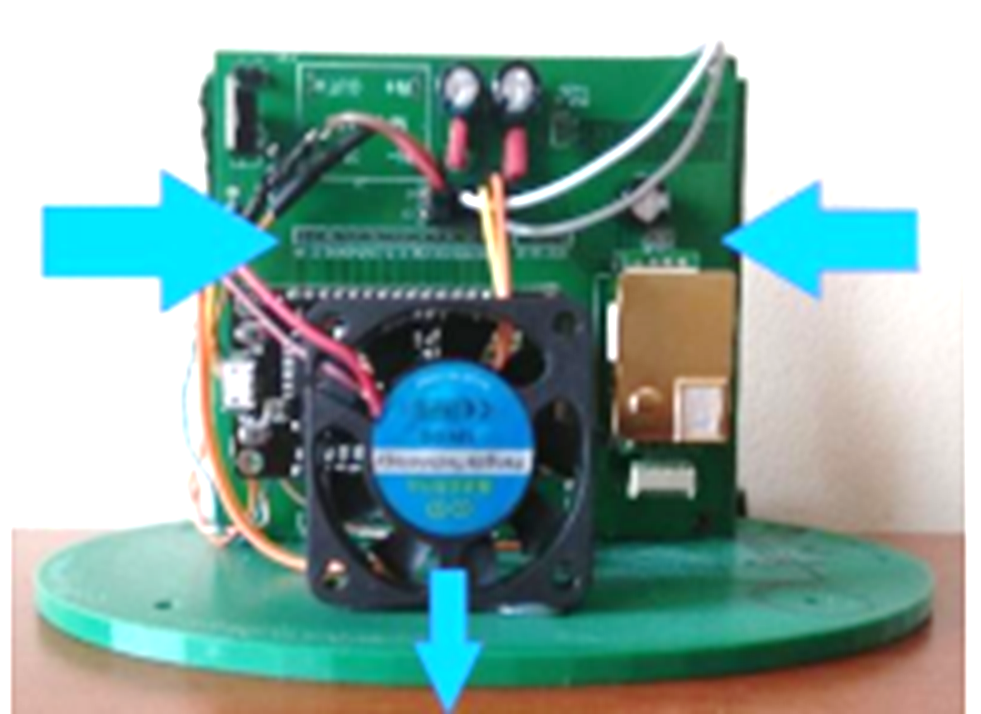 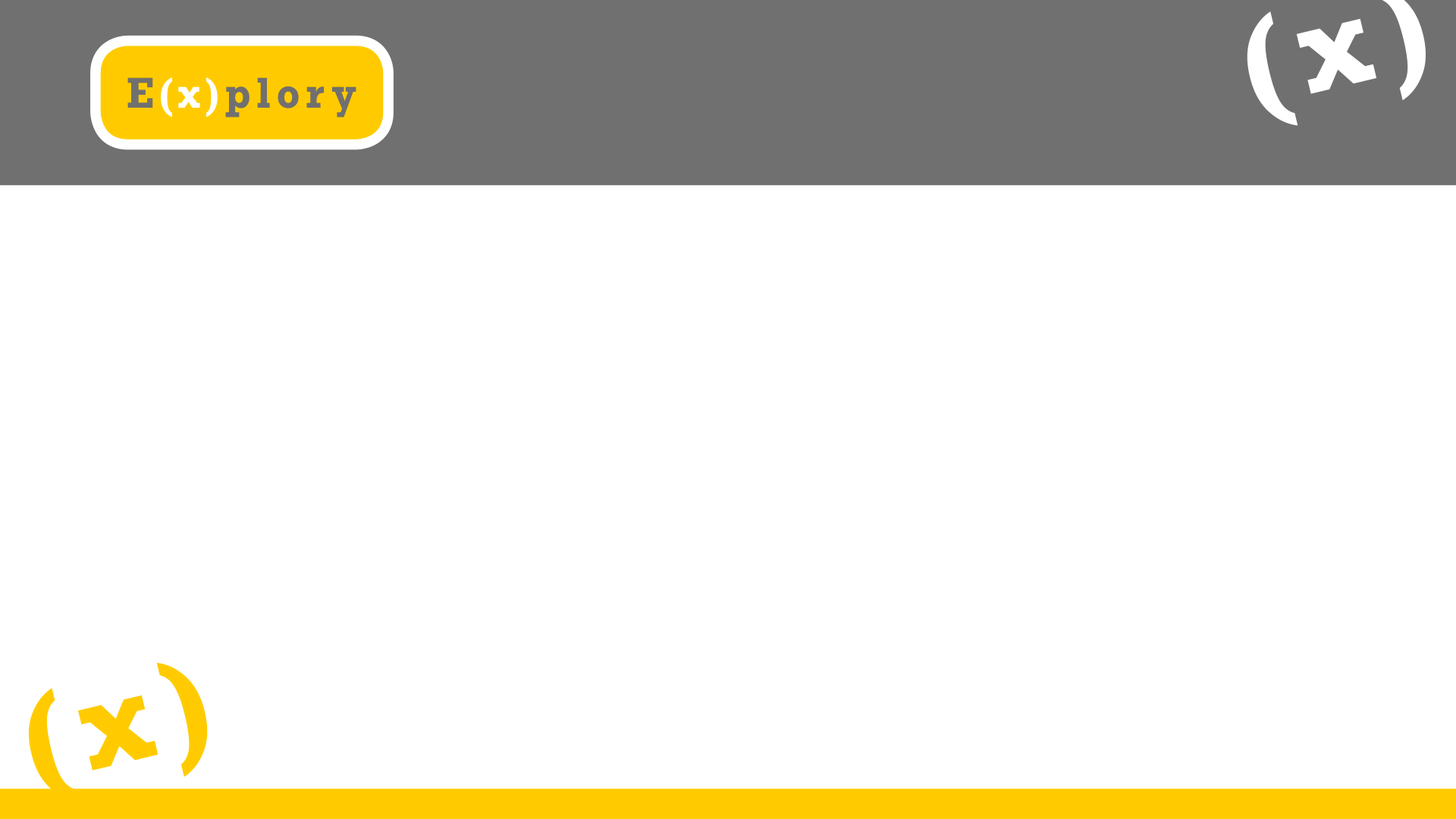 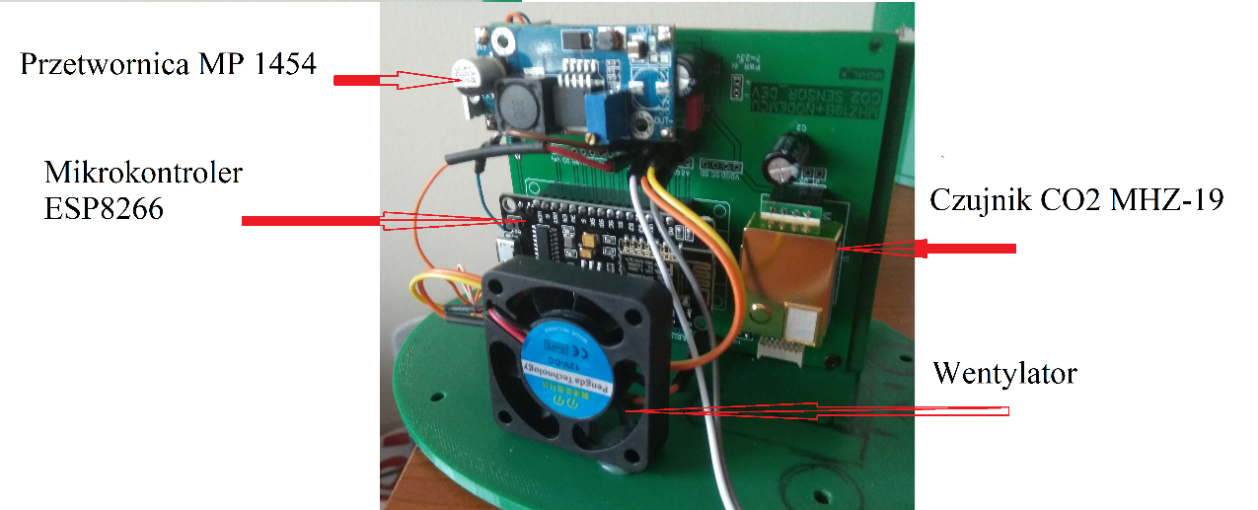 elementy sygnalizatora z czujnikiem MHZ-19
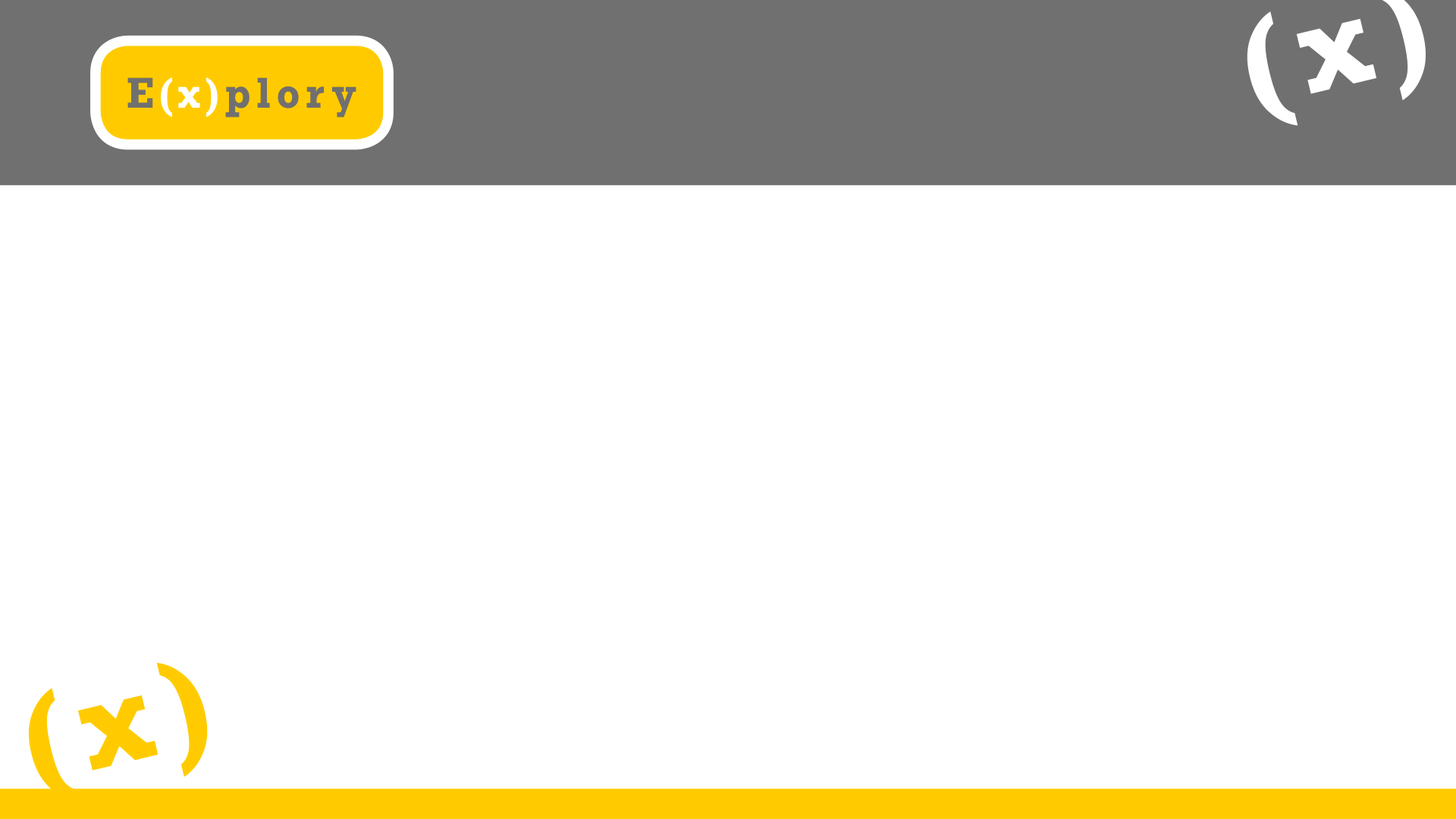 Aby sygnalizator mógł pracować, jako element systemu musi umożliwiać komunikację z innymi jego elementami. Aby to osiągnąć zastosowaliśmy sterowanie przy pomocy mikrokontrolera ESP8266. Mikrokontroler posiada wbudowany moduł WiFi, którego użyliśmy do komunikacji ze stacją monitorującą. System działa w naszej szkole od ponad roku. W tym czasie wprowadziliśmy kilka poprawek, które zwiększyły jego niezawodność i czytelność.
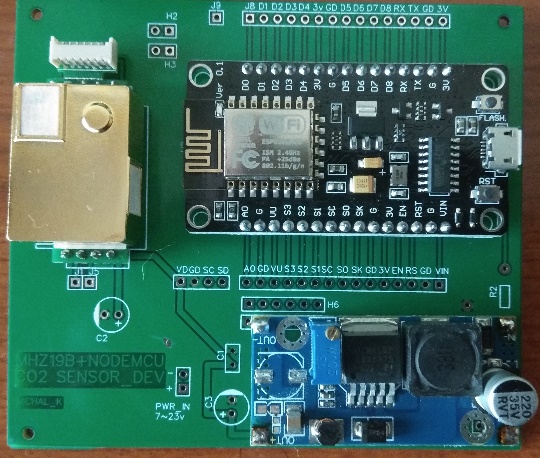 widok płytki drukowanej sygnalizatora z ESP8266
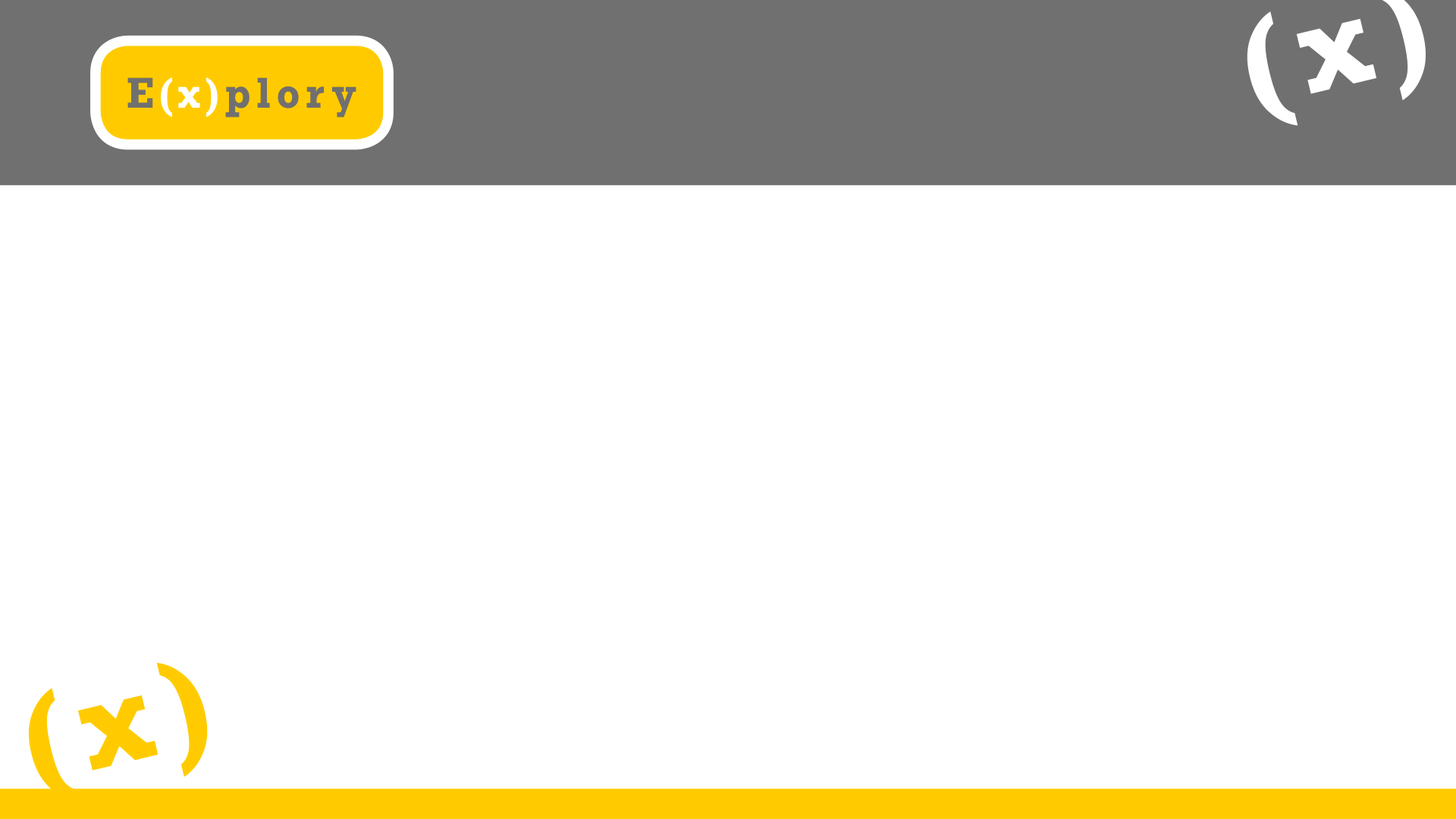 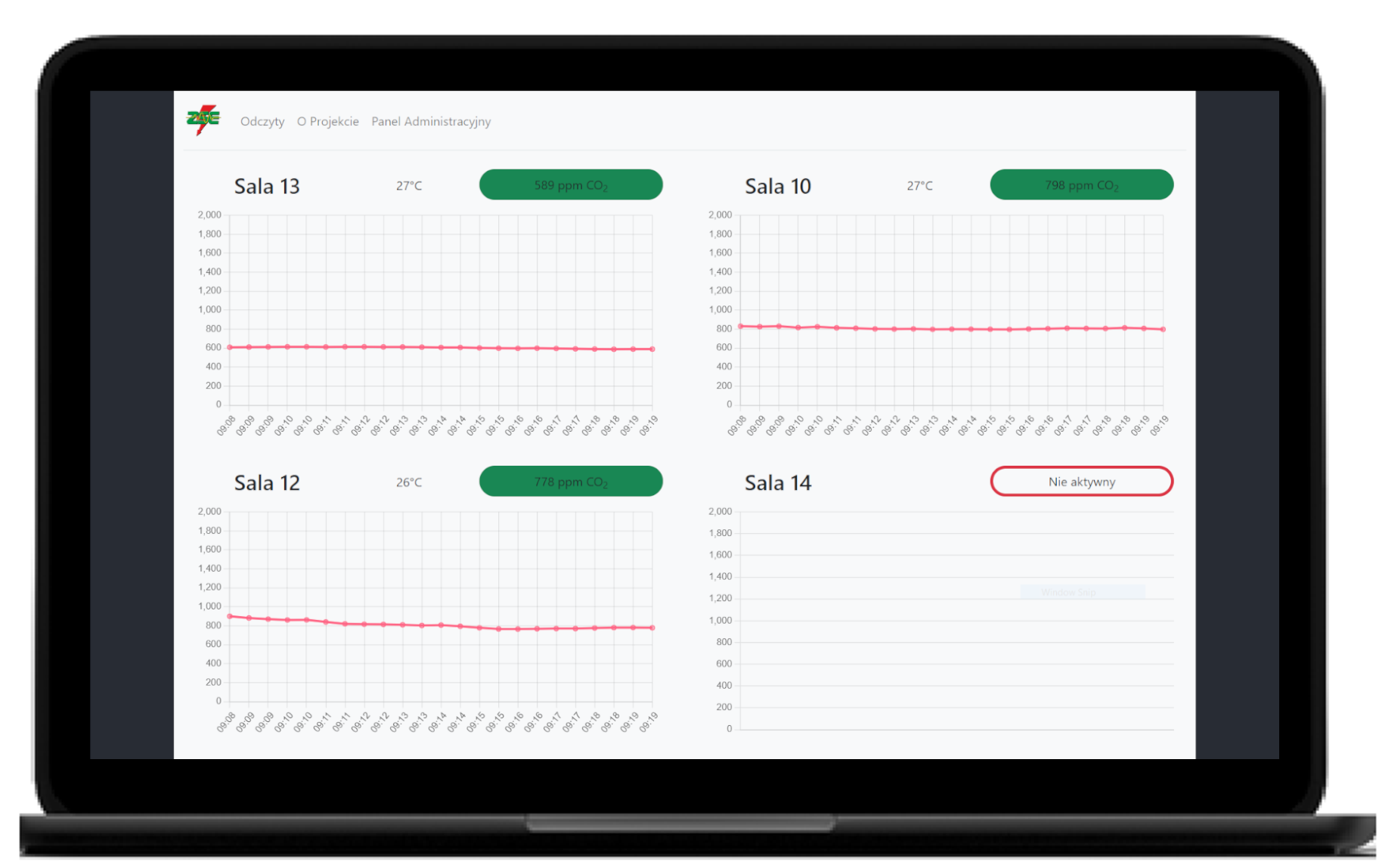 Stacja monitorująca to aplikacja uruchomiona na komputerze, która zbiera dane z czujników rozmieszczonych w salach.
Stan przewietrzenia widoczny w aplikacji zapewnia wskazanie tych pomieszczeń, w których nastąpiło przekroczenie stężenia CO2, a nikt w nich nie przebywa - na przykład przed lekcjami. Prezentacja danych w postaci aplikacji internetowej pozwala na wygodny i szybki dostęp do danych przez każdą uprawnioną osobę w budynku użyteczności publicznej, z dowolnego miejsca.
Widok monitoringu na komputerze
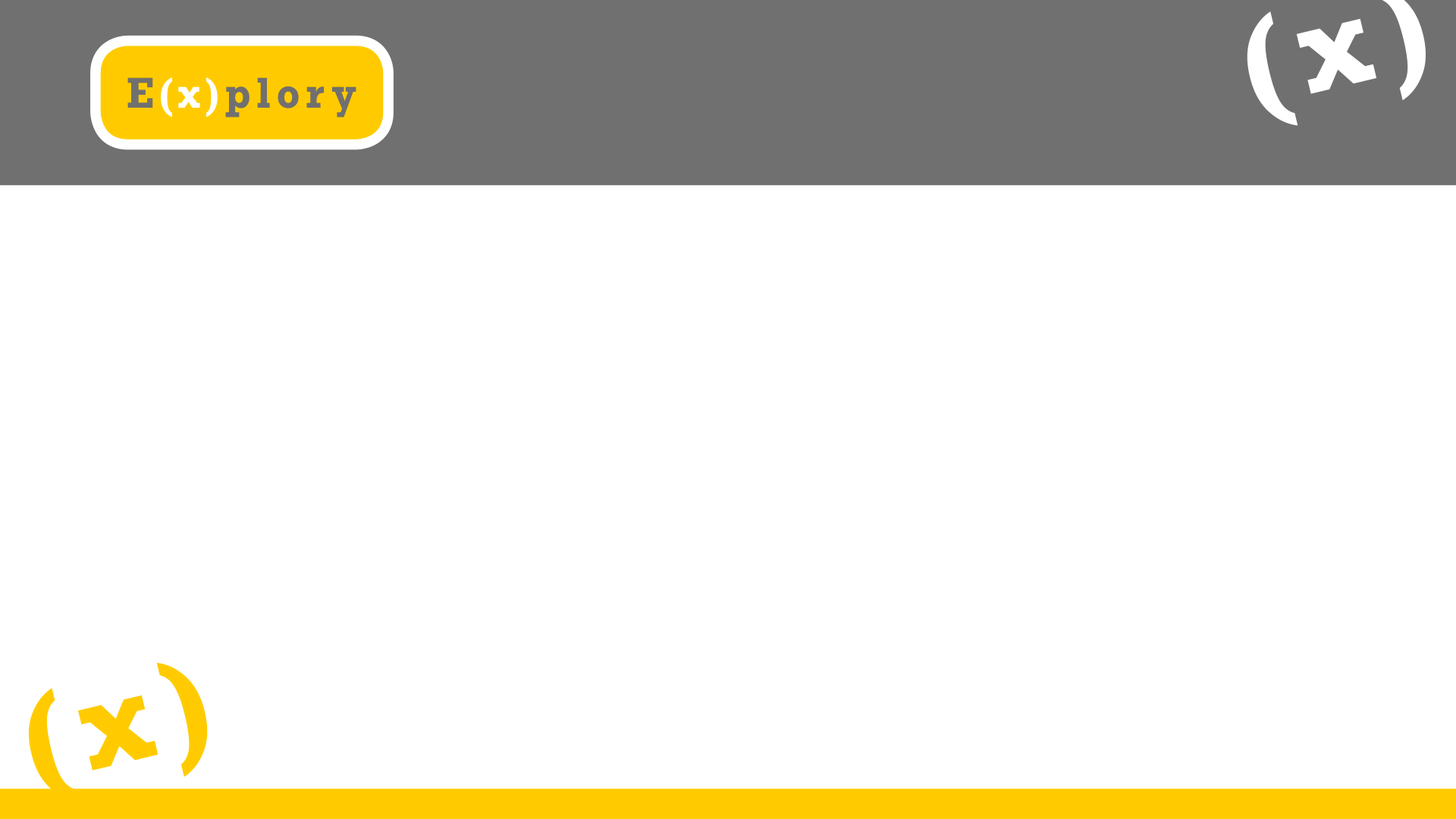 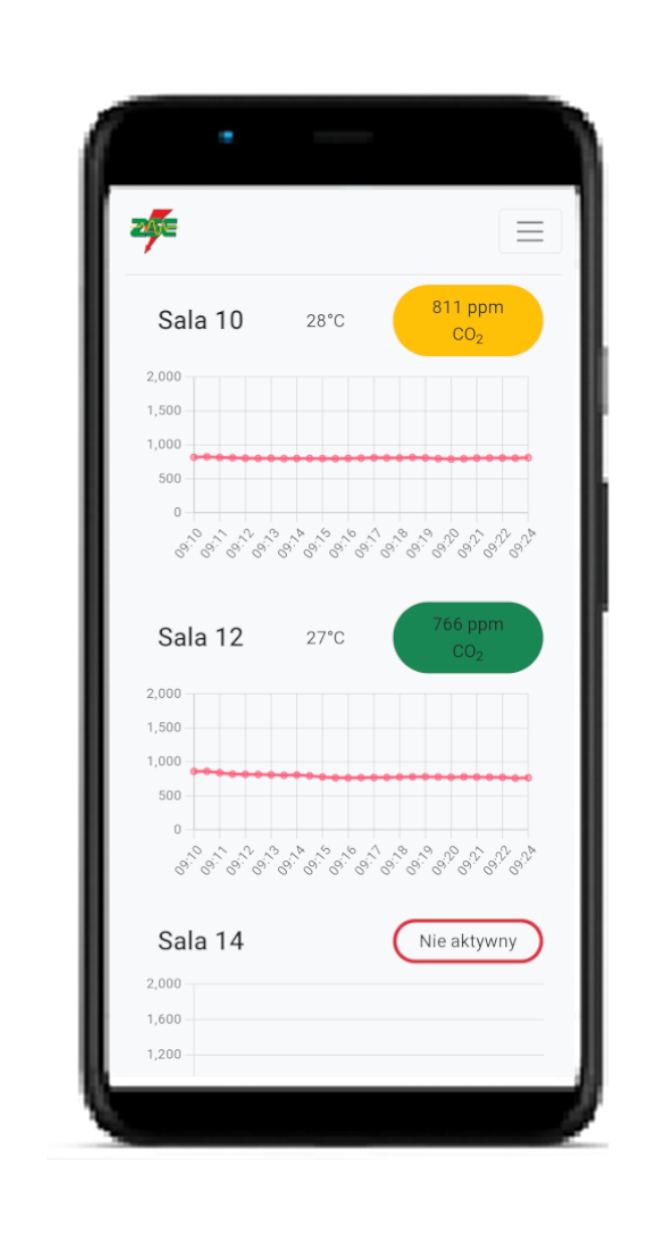 System RVMS pozwala na podgląd stanu wywietrzenia pomieszczeń z poziomu aplikacji zbierającej dane z dowolnego urządzenia stacjonarnego bądź przenośnego. Dane z bazy danych są prezentowane w intuicyjnej aplikacji internetowej w formie czytelnych wykresów. 
Dzięki funkcjonowaniu aplikacji na urządzeniach stacjonarnych i mobilnych, możliwe jest wygodne monitorowanie stanu wywietrzenia pomieszczeń.
Aplikacja jest wyposażona również w panel administracyjny, który umożliwia w łatwy sposób zarządzanie całą siecią czujników.
Możliwe jest dodawanie, usuwanie, włączanie, wyłączanie, a także zmiana opisów urządzeń.
Widok monitoringu na urządzeniu mobilnym
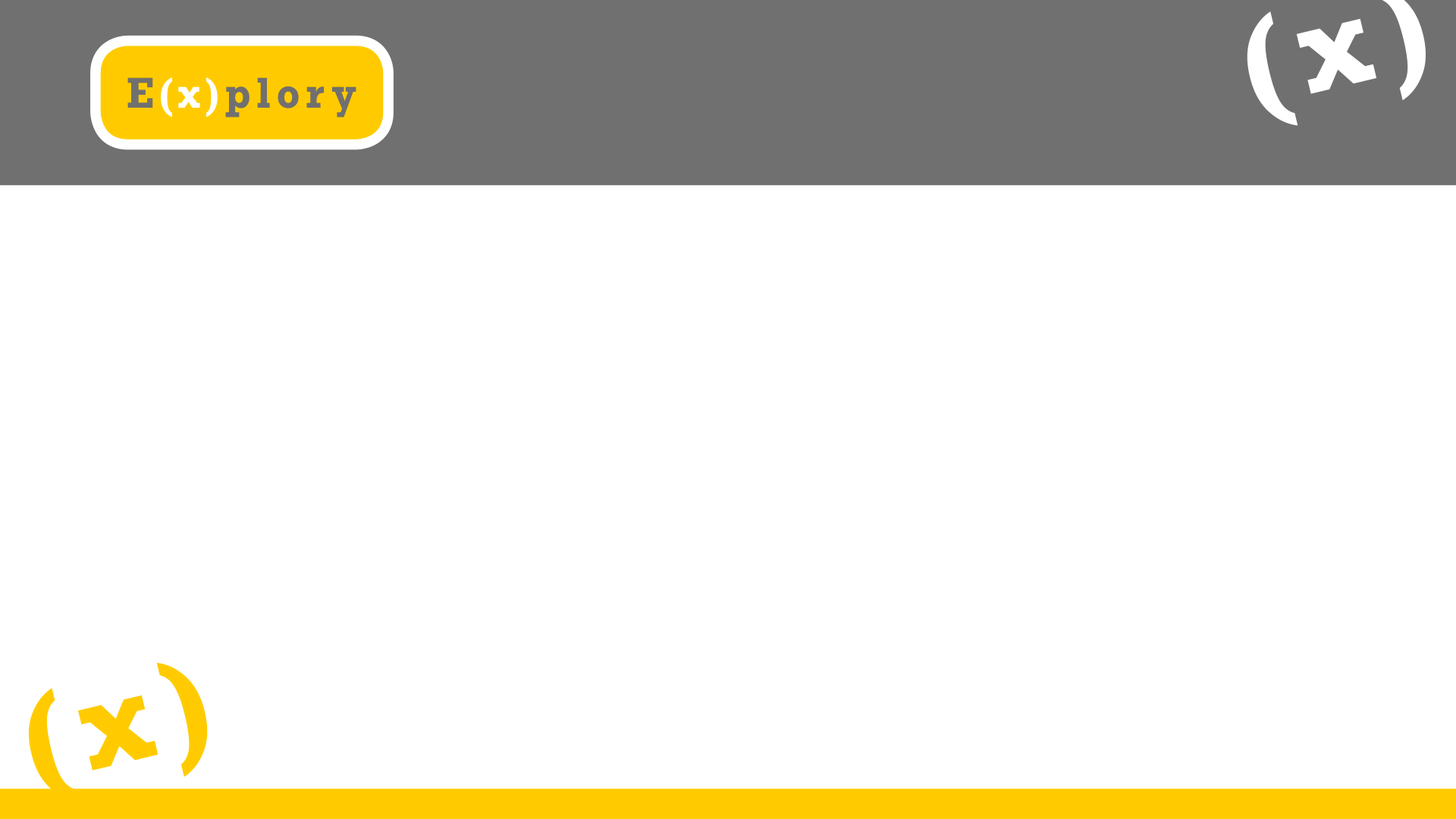 System Monitoringu Przewietrzania Pomieszczeń RVMS ( Room Ventilation Monitoring System) może znaleźć zastosowanie wszędzie tam, gdzie w czasie pandemii COVID-19 trzeba ograniczyć rozprzestrzenianie się koronawirusa w budynkach użyteczności publicznej. Ponadto w czasie „popandemicznym” może służyć jako monitor jakości powietrza i temperatury w pomieszczeniach.
Ponieważ czujnik- sygnalizator jest urządzeniem autonomicznym (nie wymaga do poprawnej pracy łączności z serwerem) może też być użyty jako urządzenie indywidualne, w pomieszczeniach mieszkalnych, w salach lekcyjnych, wykładowych, salach koncertowych, szpitalach. Pozwoli na bieżące kontrolowanie stanu przewietrzenia i lokalną reakcję.
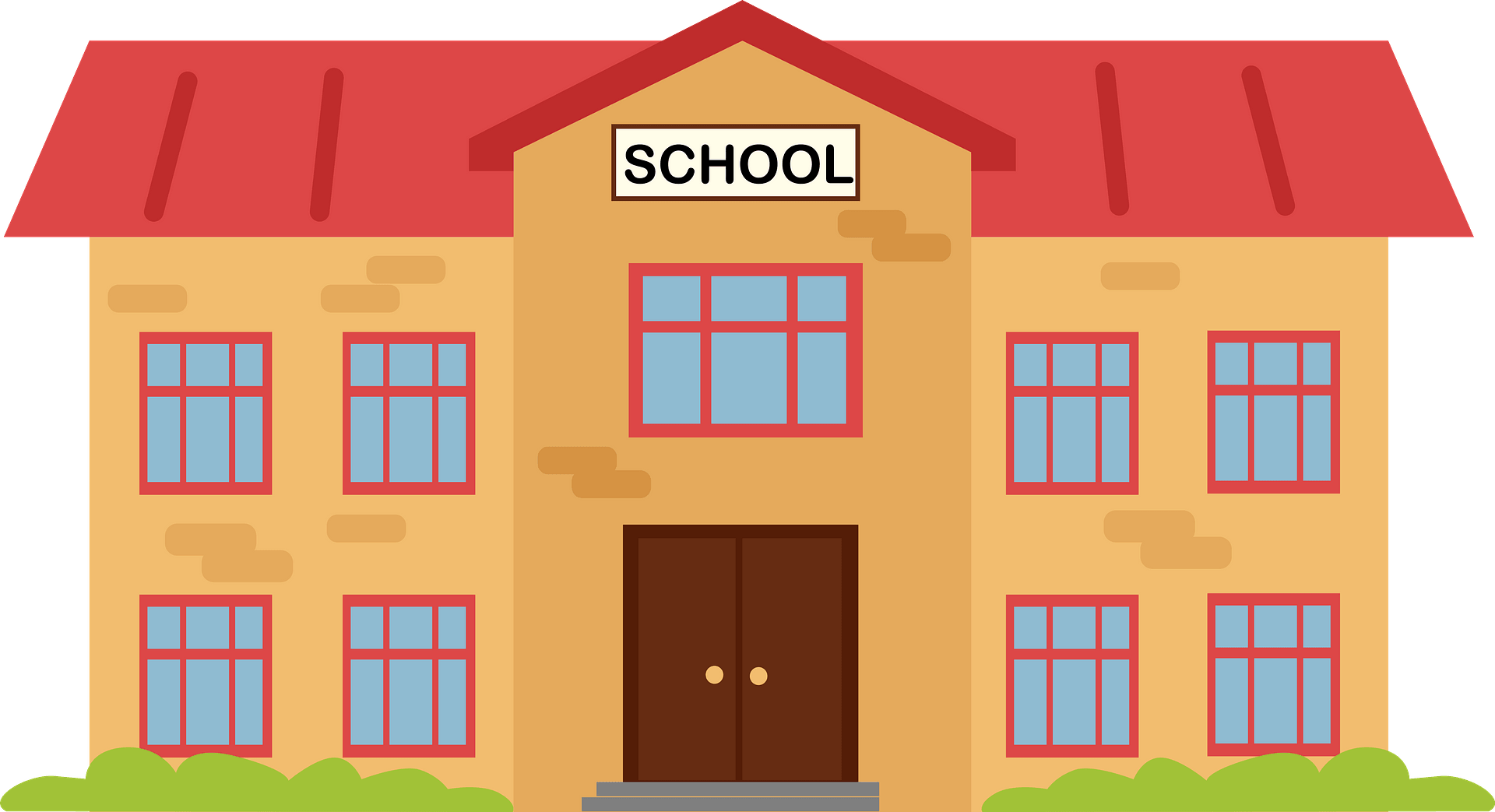 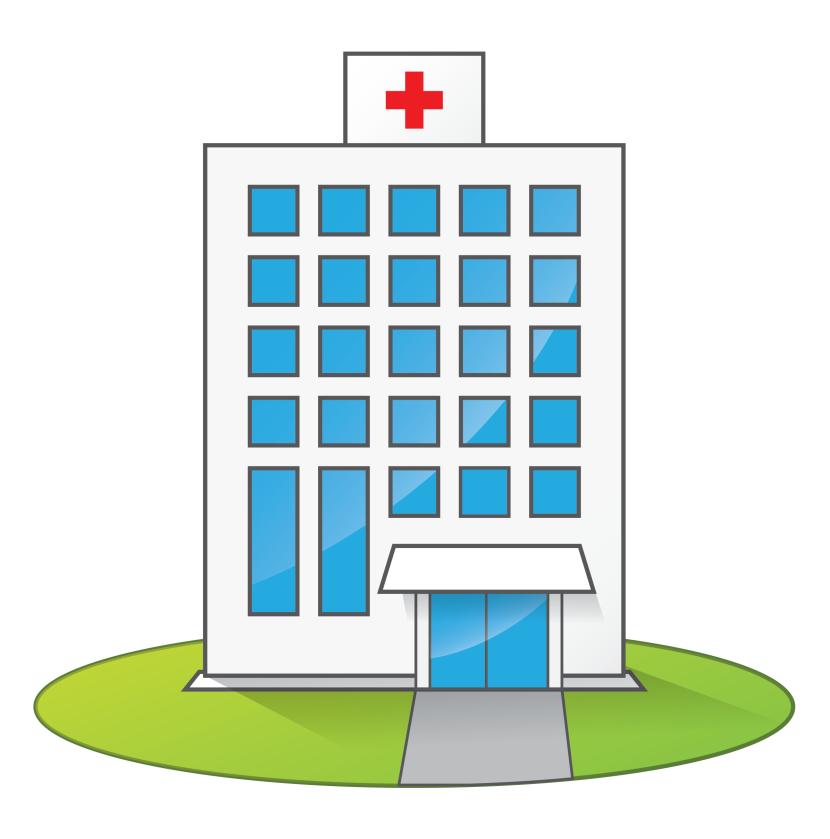 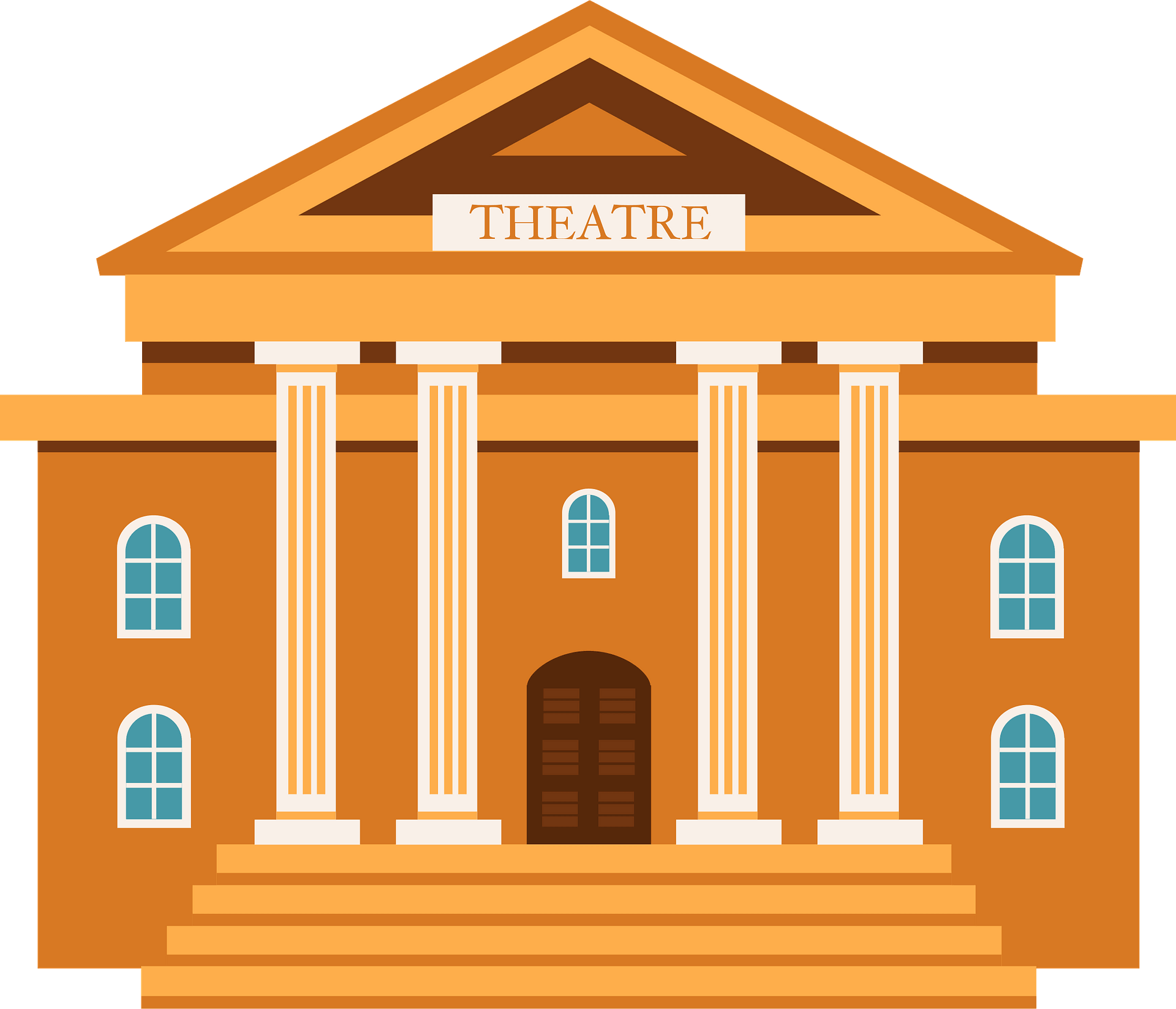 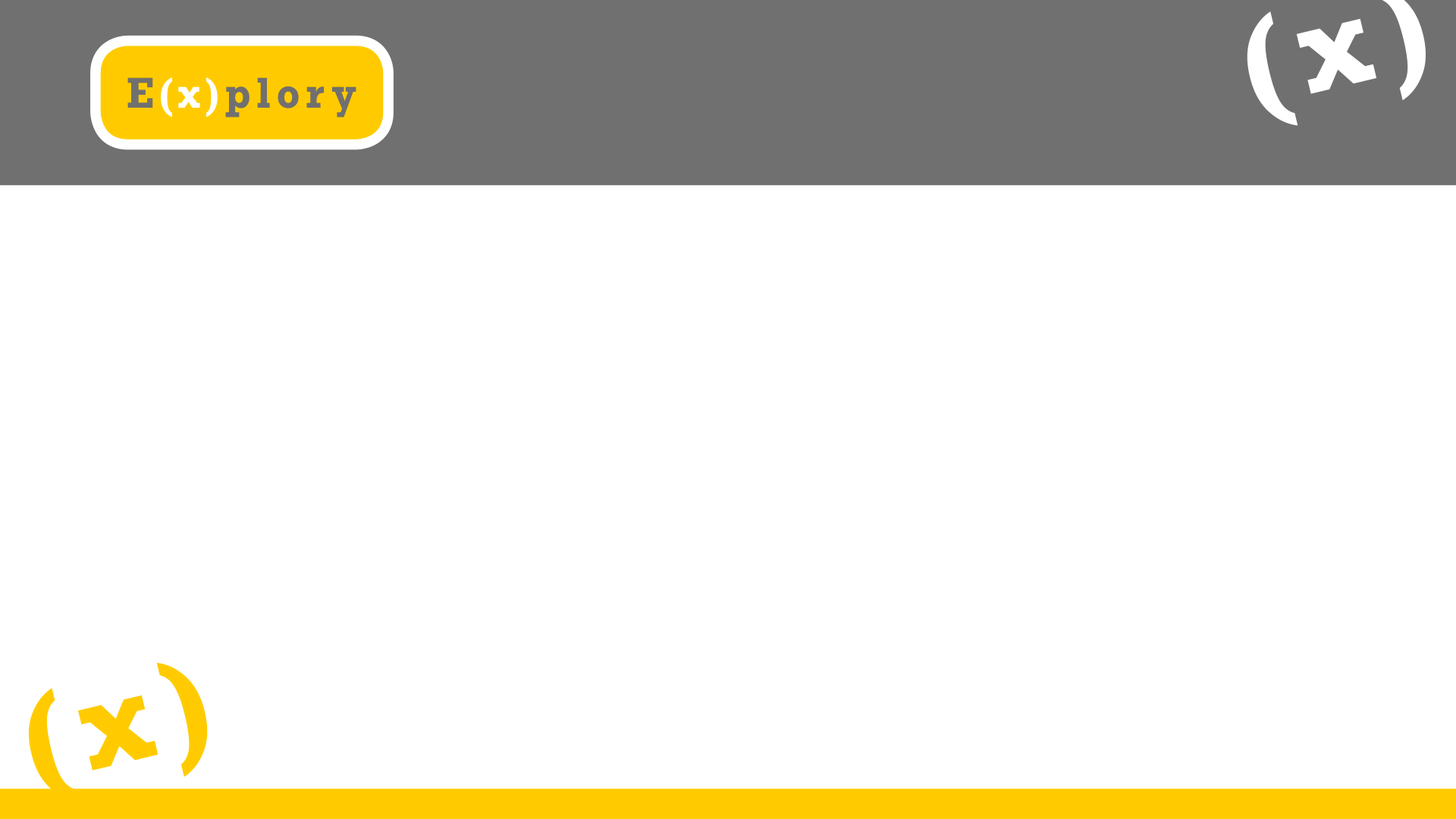 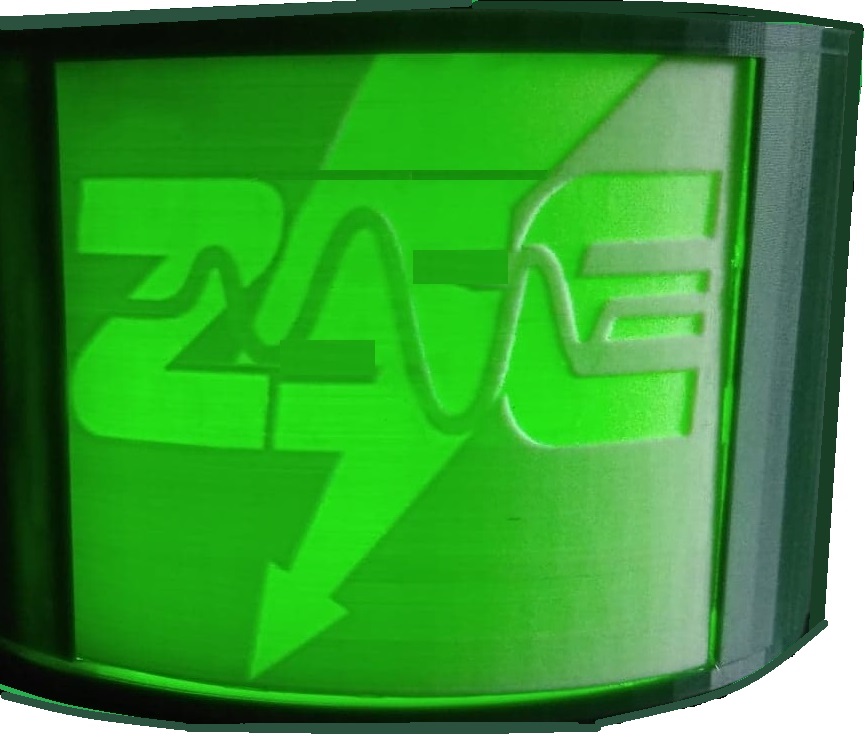 Nie po raz pierwszy ludzkość mierzy się z pandemią. 
Ale chyba po raz pierwszy w walkę z nią włączył się cały świat naukowy. Mamy nadzieję, że nasz projekt może być chociaż małą cegiełką w murze budowanym przeciwko jej skutkom. 
Twórcy projektu mają nadzieję, że niedługo będą mogli zmienić nazwę projektu na „System Monitoringu Przewietrzania Pomieszczeń RVMS ( Room Ventilation Monitoring System) jako pomoc przy podnoszeniu komfortu w budynkach użyteczności publicznej”.

                                                           Dziękujemy za uwagę
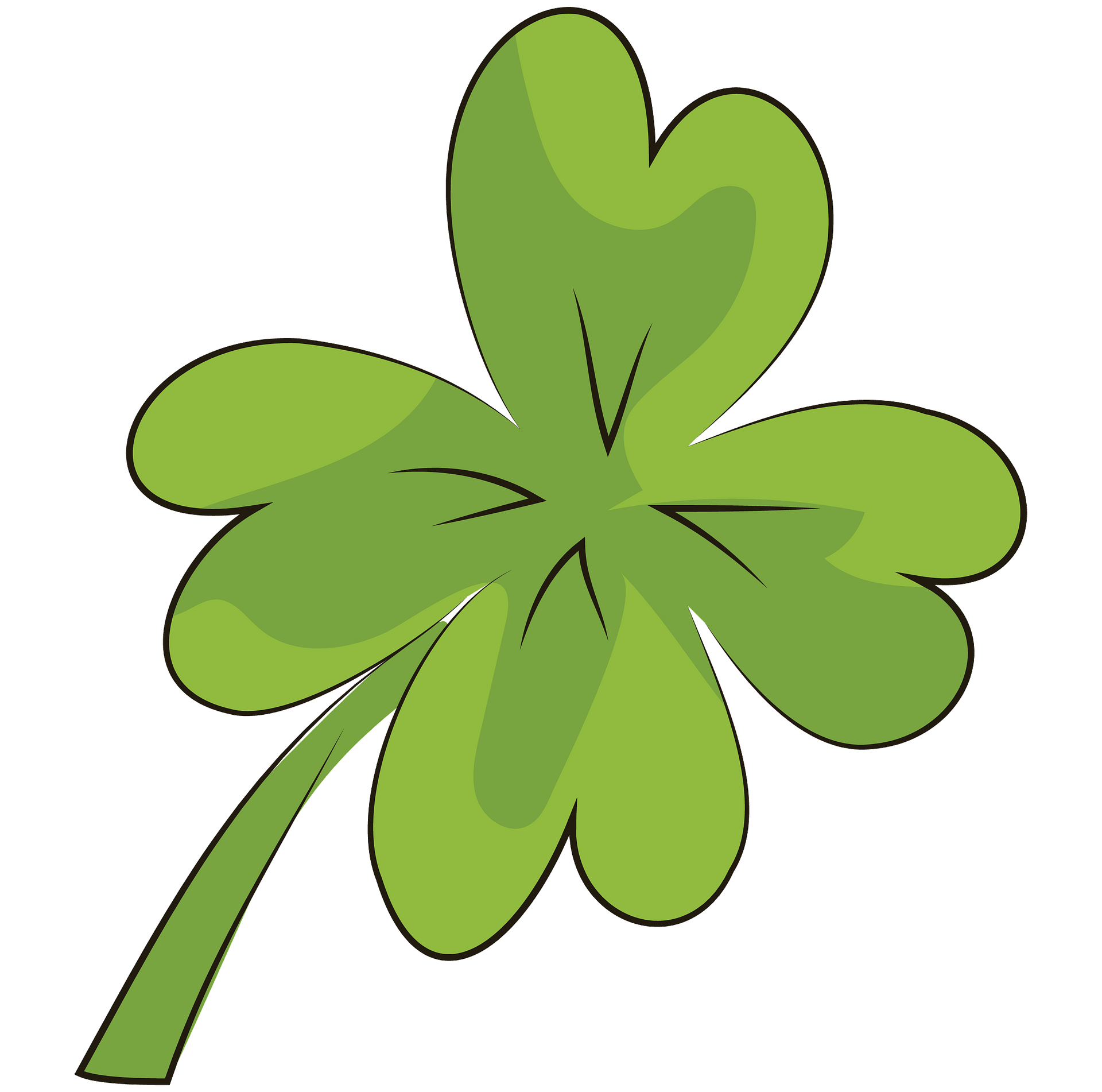 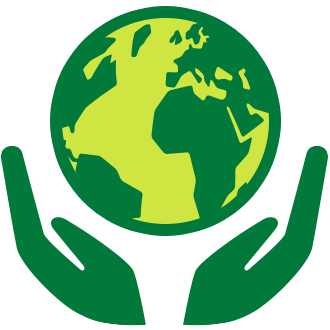